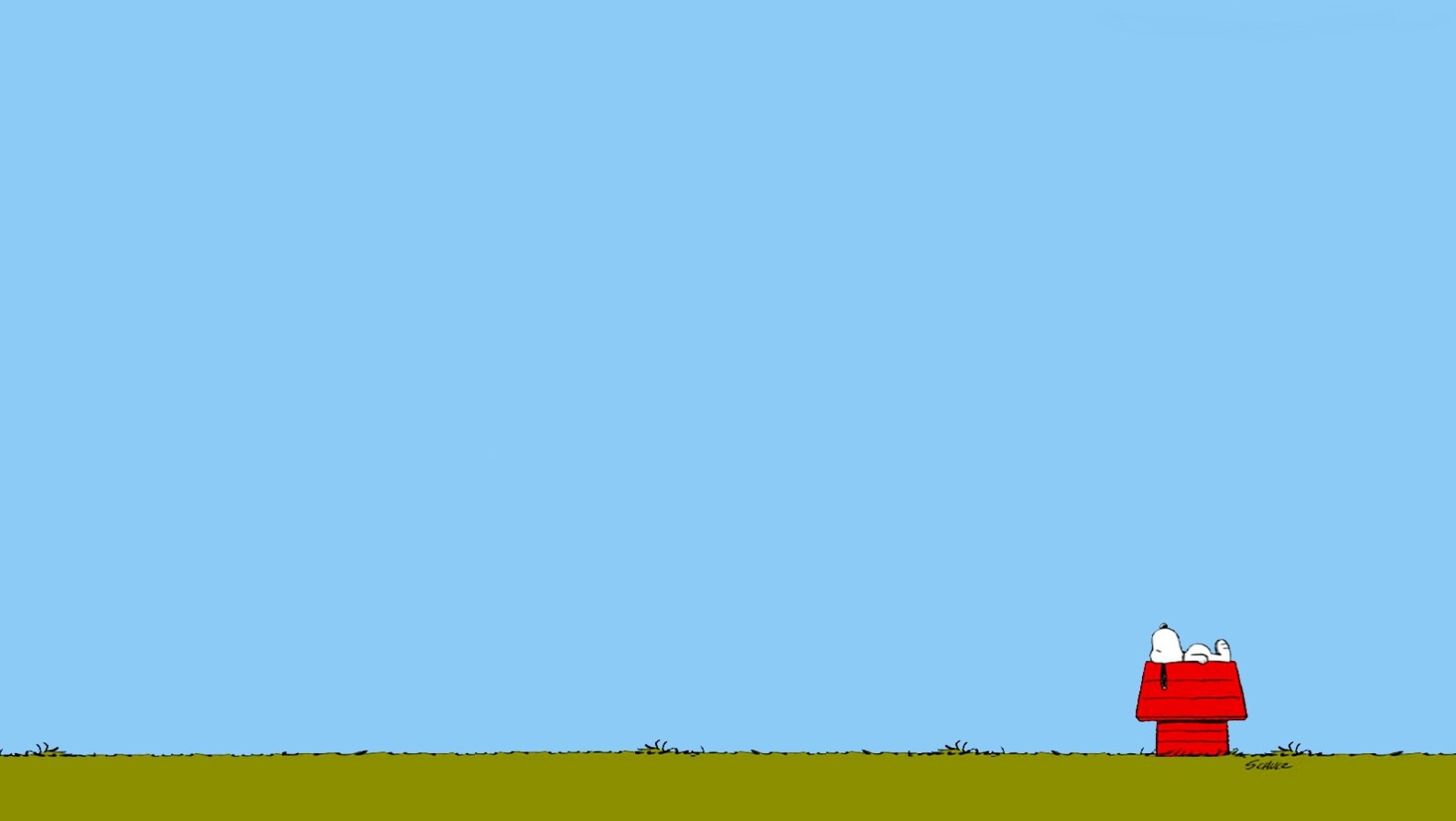 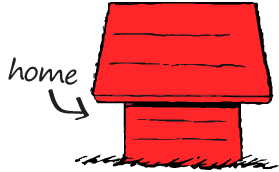 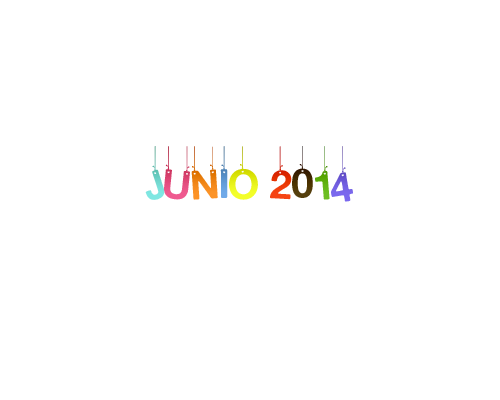 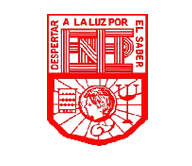 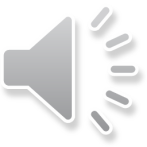 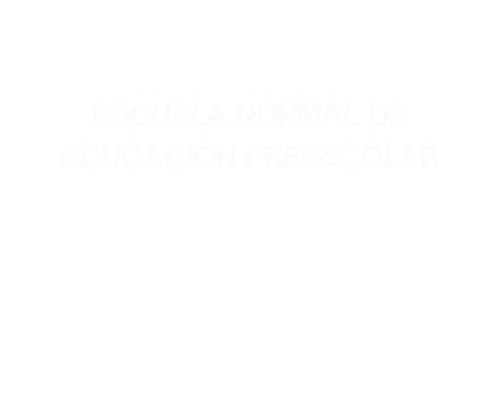 PRESENTA
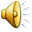 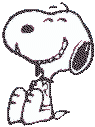 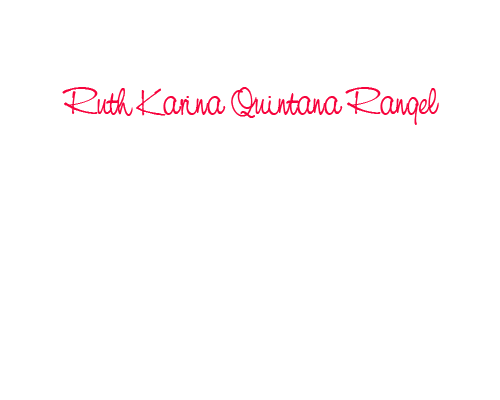 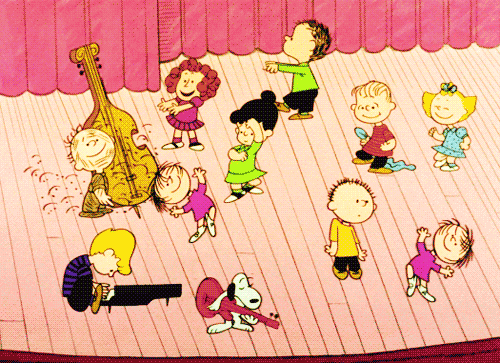 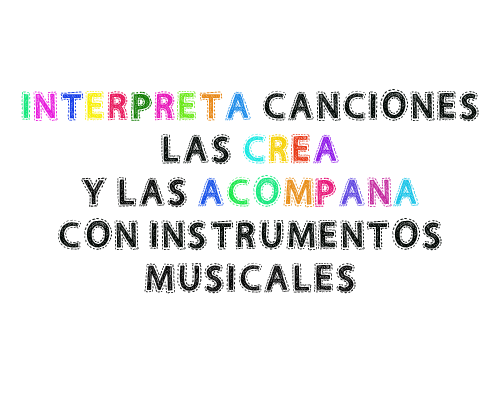 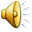 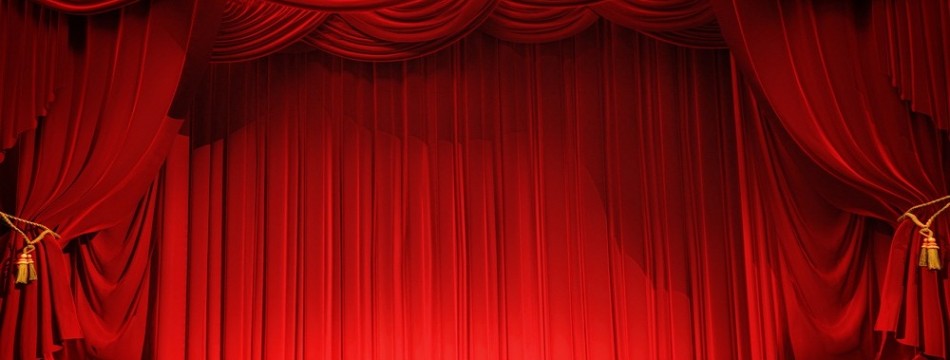 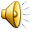 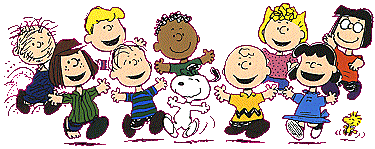 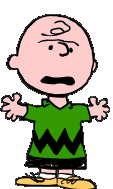 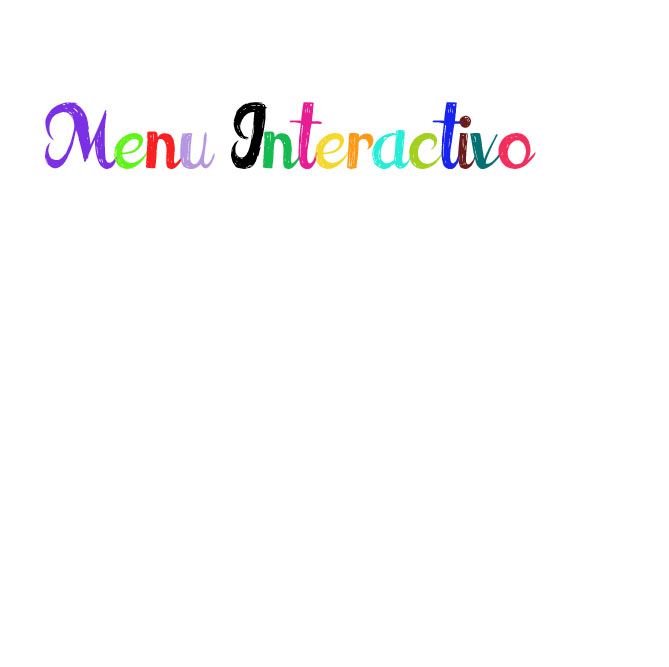 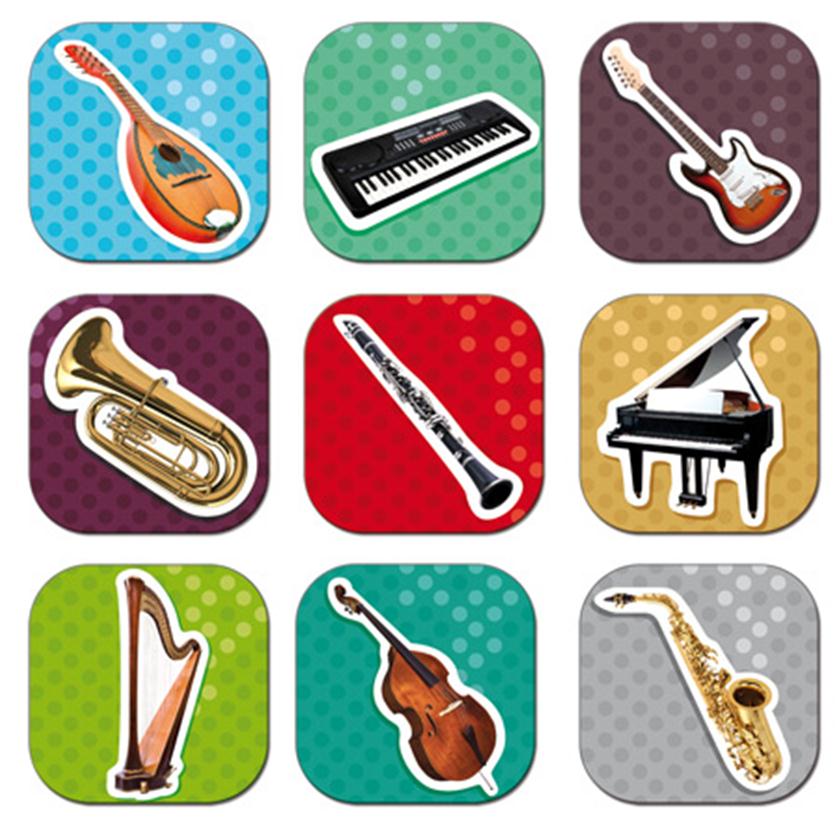 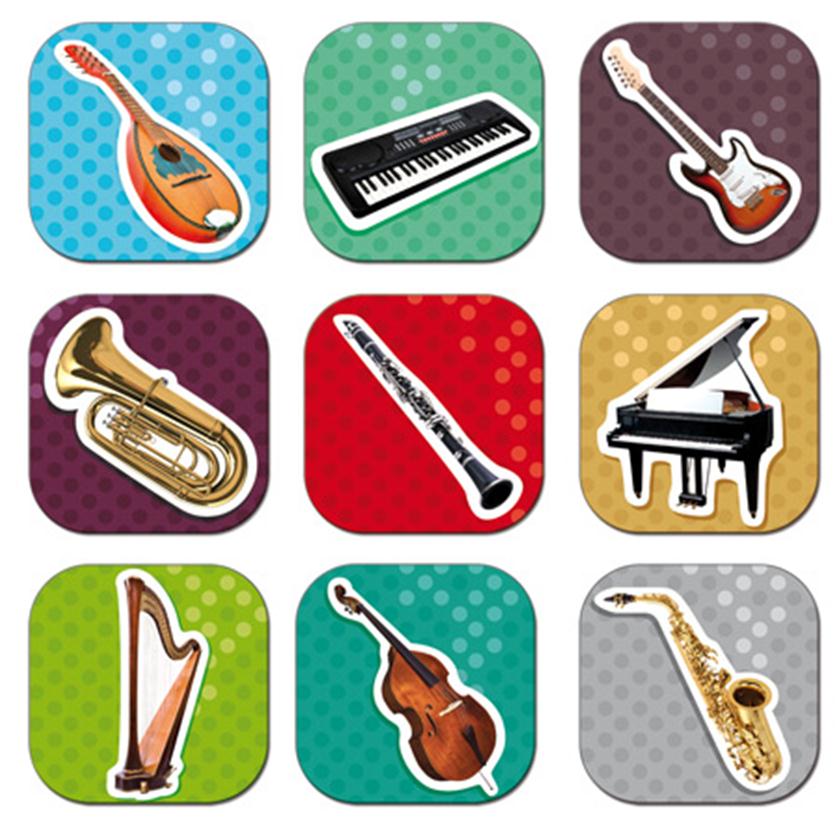 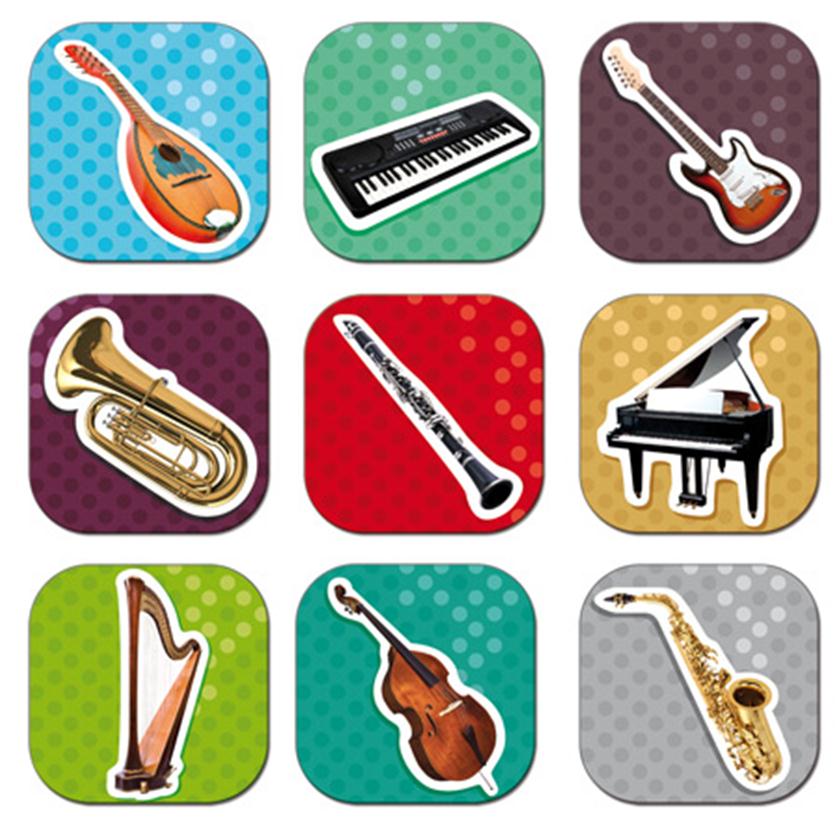 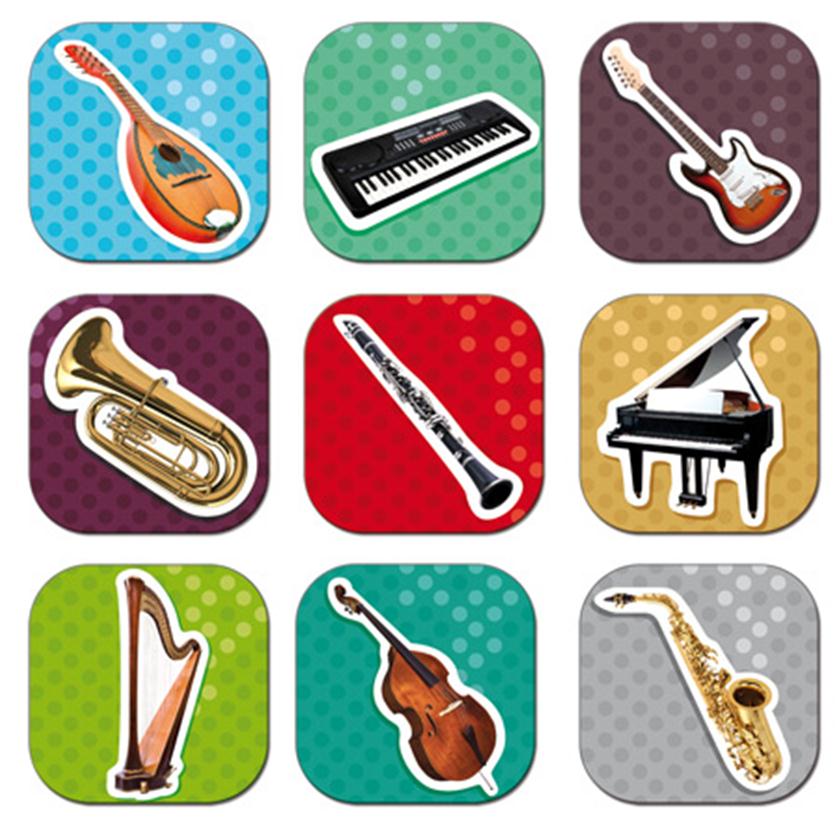 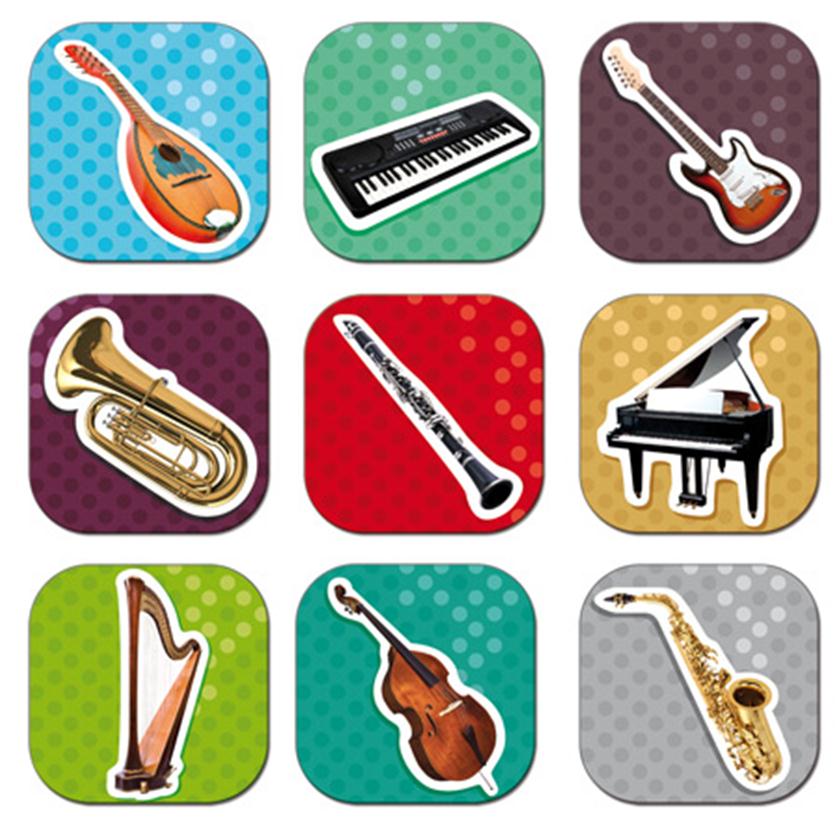 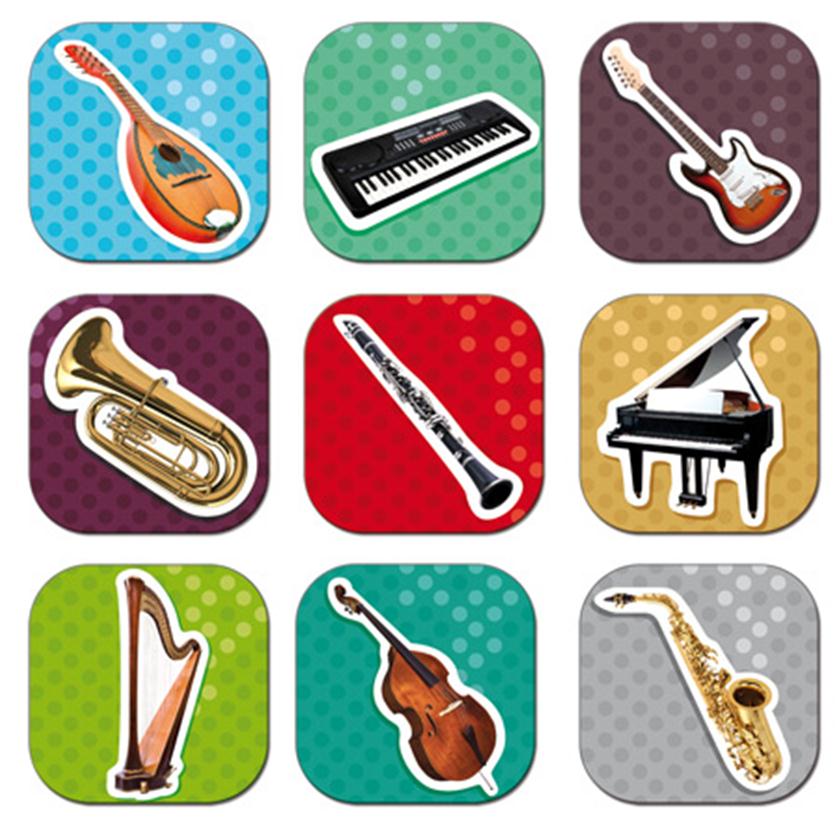 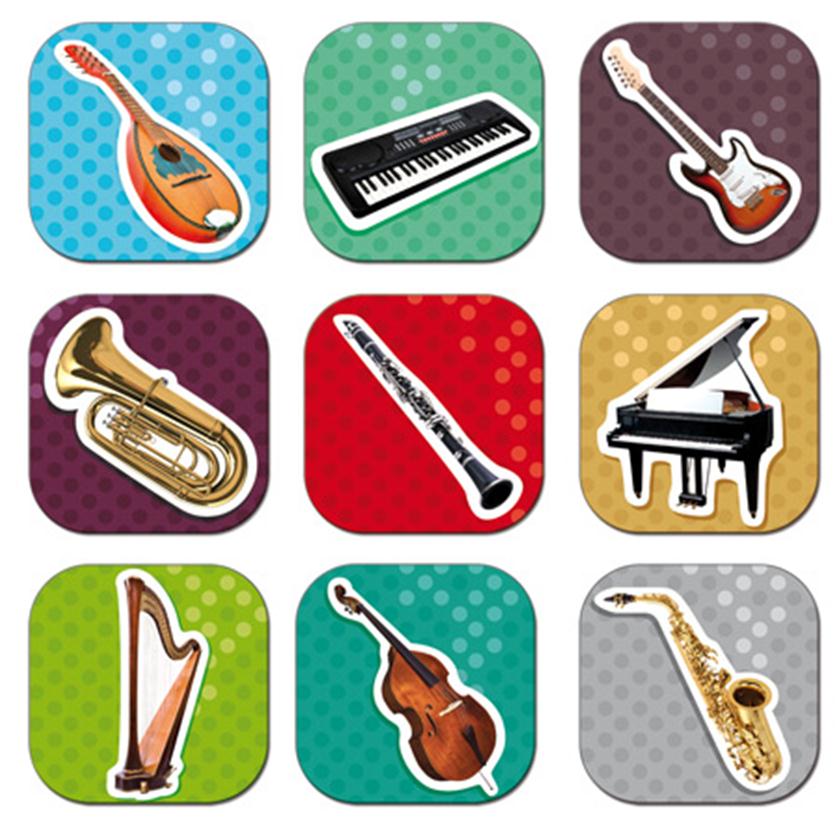 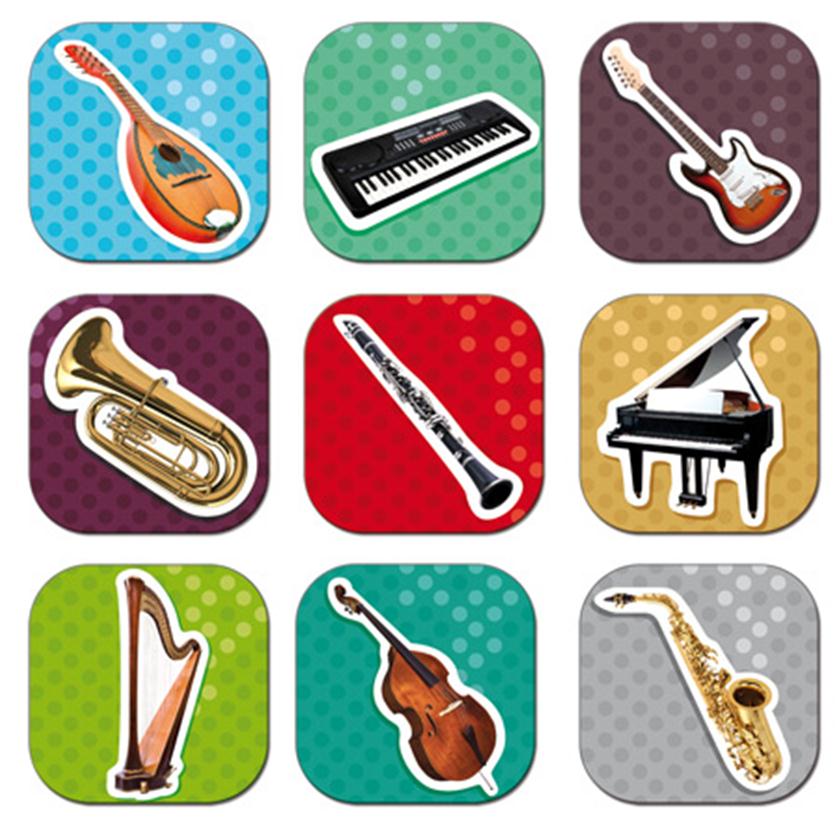 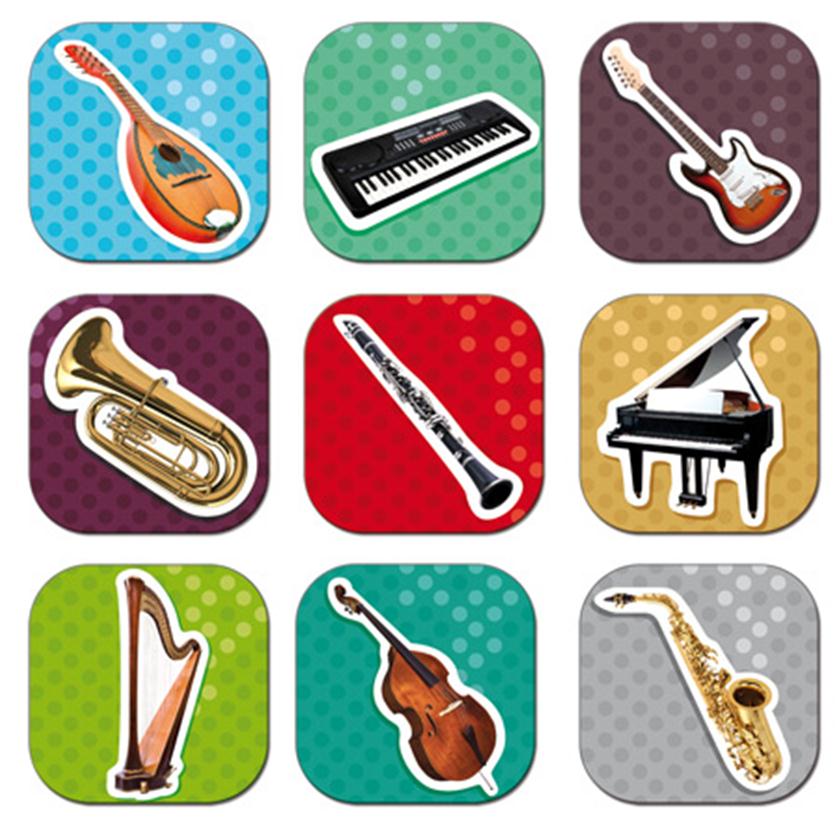 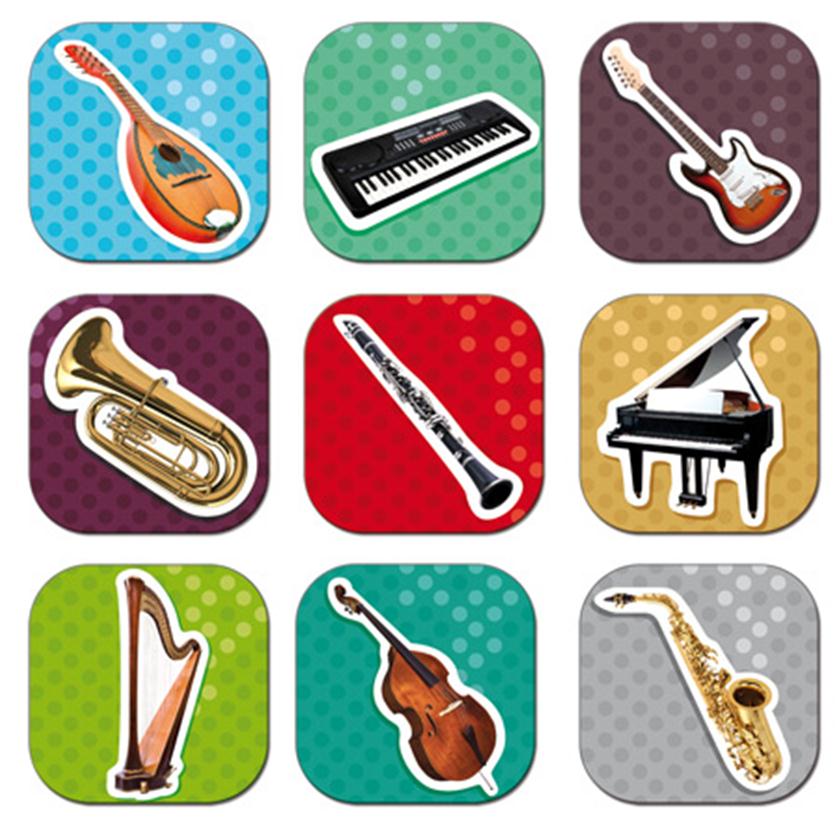 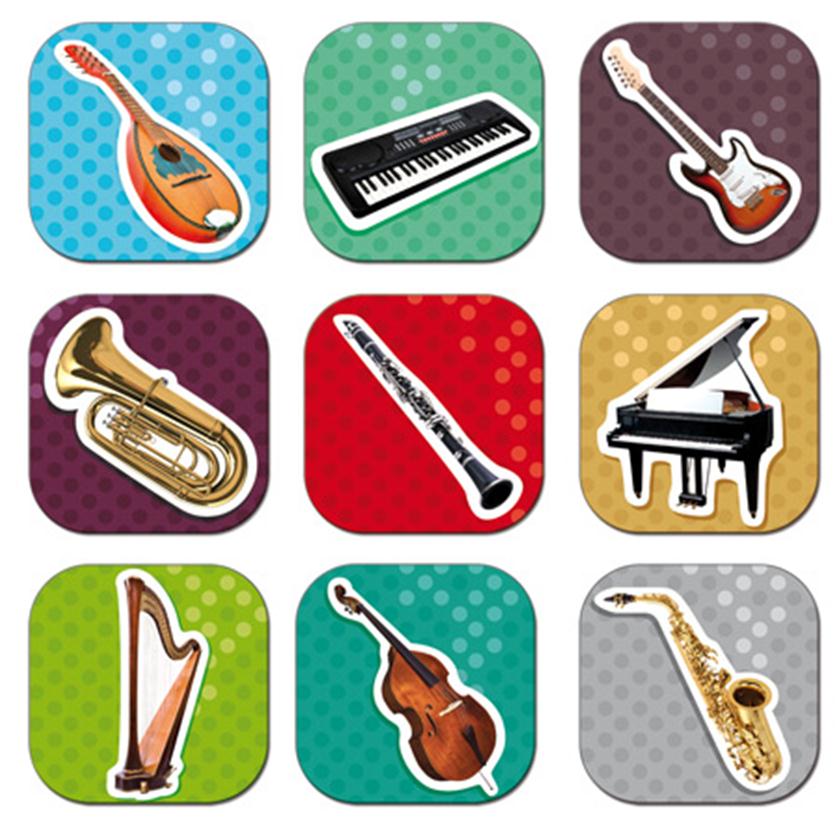 Desarrollo de Contenido 1
Desarrollo de Contenido 2
Desarrollo de Contenido 3
Desarrollo de Contenido 4
Desarrollo de Contenido 5
Desarrollo de Contenido 6
Desarrollo de Contenido 7
Desarrollo de Contenido8
Desarrollo de Contenido 9
Cierre (evaluación)
Imprimibles
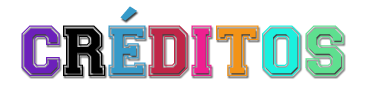 Despedida